Paradigmata a metateorie v HIB
Několik pohledů na poznávání
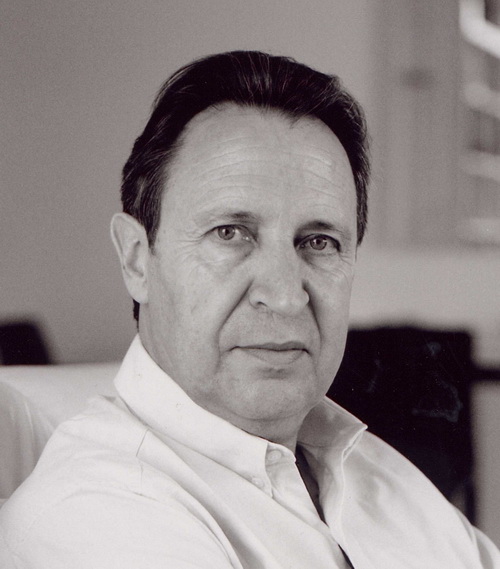 The central is not information but
man
Několik pohledů na poznávání
Information is defined as something that modifies an individual's knowledge
structures or knowledge states
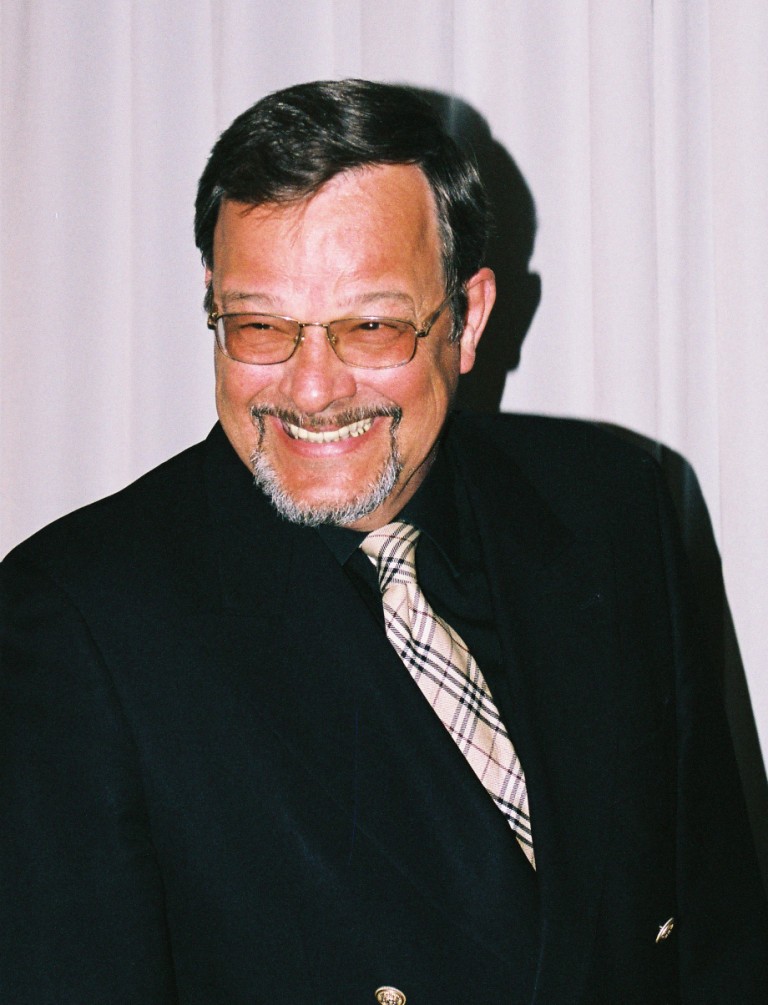 When information is perceived
and received, it affects and transforms the recipient's state of knowledge
Několik pohledů na poznávání
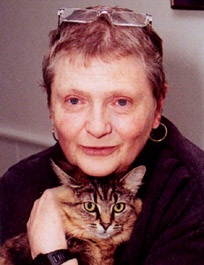 Reality gets
captured in information. Information holds variable and constantly changing versions of reality.
Několik pohledů na poznávání / poznávání
Discourses consist of particular kinds of conceptualizations that allow reality to be "known"
from a certain angle, and from that angle only. In different discourses, different aspects of reality become
the focus of knowledge production. Discourses provide the reserve of themes and points of view that we use in sense-making. They enable us to know certain things and to speak in certain ways.
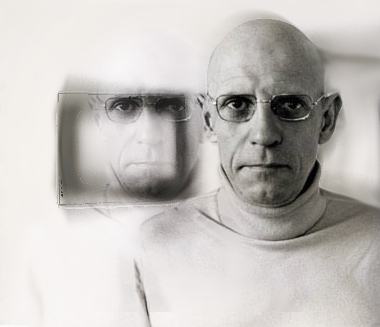 Několik pohledů na poznávání
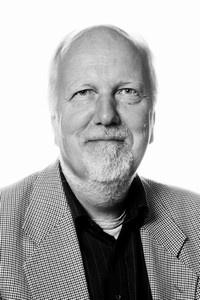 The cognitive viewpoint looks at knowledge as
individual mental states rather than as a social and cultural process or a cultural product.
Základní metateoretické přístupy
Fidel, kap. 8
Hierarchie konstruktů
Hierarchie konstruktů
Paradigma (Kuhn) / Metateorie
souhrn základních domněnek, předpokladů, představ dané skupiny vědců (+ metodická pravidla řešení, intuitivní postoje a hodnocení problémů…)
Velká teorie / Grand theory (Mills)
Snaha o vysvětlení fungování společnosti (strukturální funkcionalismus, kritická teorie…)
Teorie středního dosahu (Merton)
Mezi velkými teoriemi, které nejsou aplikovatelné na běžnou sociální realitu, a mezi ryzím sociologickým výzkumem, jehož výsledky nejsou zobecnitelné.
Zakotvená teorie (Strauss, Glaser, Corbin)
Proces sběru a analýzy dat je postaven na hledání pojmů, které se zkoumaným jevem souvisejí, a následném odhalování vztahů mezi nimi.
Pozorování
Výsledky jednotlivých výzkumů
Paradigma – vědecká revoluce
T. S. Khun – Struktura vědeckých revolucí
Paradigma: „obecně uznávané a vědecké výsledky, které v dané chvíli představují pro společenství odborníků model problémů a model jejich řešení“
poznání není proces hromaděním poznatků a hledání nejlepších teorií
věda poznává revolučně, diskontinuitně
když omezení daného vědeckého popisu světa (paradigmatu) v krizi, je třeba rozhodnout (řec. krisis) mezi možnými alternativami
výběr nezáleží na vědcích samých, ale spíše na nahodilých odchylkách, které se prosadí a zesílí
nové paradigma zavede nové vidění světa, jeho vztahů, novou logiku věci
paradigma – skupinově sdílený souhlas, sdílený příklad legitimizací konkrétního modelu nebo ideje
množina konceptů a myšlenkových vzorů, včetně teorií, výzkumných metod a instrumentů, tvrzení a standardů, které legitimizují, co je považováno za znalost 
normální věda x věda v krizi
Metateorie – teoretická tradice
filozofie přístupu, zabudována v paradigmatu

jedno paradigma může mít víc metateorií

základní soubor myšlenek o tom, jak nahlížet a zkoumat daný jev našeho zájmu v konkrétní oblasti

stanovuje podstatu výzkumu a požadované metody pro každý obor
Systémové (fyzikální) paradigma
formuje se v 60. letech 20. století 
pozitivistický a experimentální přístup k hodnocení informačních systémů a služeb
služby mohou být hodnoceny nezávisle na uživateli, části systému mohou být hodnoceny nezávisle na celku 
důraz na vědecký přístup, empirické testy a měření v laboratorních podmínkách po vzoru fyzikálních a mechanických testů, spíše než v psychologické laboratoři
testování na souborech dokumentů, informační potřeby uživatelů systémů ignorovány
Systémové paradigma
Cranfieldovy experimenty 
prováděné Cyrilem Cleverdonem 
testování organizace a vyhledávání informací a selekčních jazyků, archetyp pro další testy 
analogie s aerodynamickým tunelem: informační systém jako fyzikální systém
TREC - Text Retrieval Conference
uplatnění komparativní evaluace vyhledávacích technik, např. nejlepší párování vyhledávacích algoritmů, systémy pro stanovení relevance se zpětnou vazbou
paradigma používáno i pro kvantitativní měření efektivity služeb doručování dokumentů
Kognitivní paradigma
od 70. let 20. století 
kognitivního obratu v psychologii 
v informační vědě zaměřené na uživatele informací 
zpracování informací zprostředkováno systémem kategorií a konceptů individuálních uživatelů – základ modelování uživatelů 
zájem o kognitivní aspekty informačního chování a interaktivní informační vyhledávací systémy 
představa, že stroje by mohly poznávat – rozvoj expertních systémů
Model zpracování informací
myšlení modelováno jako zpracování informací v různých částech mozku 

zkoumáno kognitivní vědou

základ pro programování umělé inteligence
Kognitivní paradigma
nejznámější teorie 
teorie Anomálního stavu poznání (ASK) Nichaolase J. Belkina 
nedostatečný stav znalostí bránící uživateli dosáhnout jeho cíle je informační potřeba, která iniciuje komunikaci uživatele s texty, reprezentujícími konceptuální stav znalostí ostatních lidí, obsahují informace, které mohou doplnit nedostatečný stav znalostí uživatele.
fundamentální rovnice informační vědy Bertranda C. Brookes.
jak komunikační proces působí na znalost jednoho jedince. 
K (S) + ΔI = K (S + ΔS)
znalostní struktura K (S) je působením vstupní informace ΔI pozměněna v novou znalostní strukturu K (S + ΔS). S je indikátor působení modifikace. Stejná informace může působit na různé znalostní struktury různě.
Socio-kognitivní paradigma
formuje se v 90. letech 20. století
odmítnutí individualistického charakteru poznání 
důraz na interakci se společenským světem
studium působení kultury na jedince a informační artefakty 
vychází ze sociologie poznání 
předmětem zájmu domény 
sociální skupiny sdílející poznatky formulované společným diskurzem. Jejich interakce s individuálními poznatky není ani behaviorální, ani kognitivní
Socio-kognitivní paradigma
základní přístupy
doménová analýza Biergera Hjørlanda. 
odmítnutí metodologického individualismu, zaměření na společenskou tvorbu informací - komunitní 
nástroje, pojmy, významy, informace, organizování, informační potřeby, kritéria relevance – formovány a institucionalizovány diskurzivními komunitami – důsledkem společenské dělby práce
kognitivní struktury jsou historické, ne psychologické – zaměření na společenská pravidla, konvence, kontext
využití informací výsledkem interakce mezi individuálním myšlením jedince a společenskou a dokumentární rovinou. Nezaměřuje se na uživatele, ale na domény nebo prostředí. Jedinec člen různých kultur nebo domén a jejich dokumentačních systémů 
teorie informačních praktik Sanna Talja
sociologicky a kontextuálně zaměřený výzkum, alternativa k informačnímu chování
odklon od chování, činností, motivů a dovedností individuí k členům různých skupin a komunit, které konstituují kontext běžných činností
proces hledání a používání informací je konstituován sociálně a dialogicky, praktiky vznikají interakcí mezi členy komunity
Teoretické tradice - metateorie
metody v empirické studii – zakotvené v metodologické a teoretické tradici
př. micromoment timeline interview – sense-making metodologie – zakotveno v řadě teoretických tradicí

každý výzkum v jakémkoli oboru je součástí teoretických tradic

tradice jako pozitivismus, fenomenologie, konstruktuvismus 
založeny na epistemologických a ontologických základech
Teoretické tradice - metateorie
epistemologická přístup – kritéria pro rozlišení skutečných poznatků a pouhého přesvědčení, předsudků či víry

ontologický přístup – jaké druhy věcí a substancí skutečně existují? 
vakuum? duchové? flogistony?
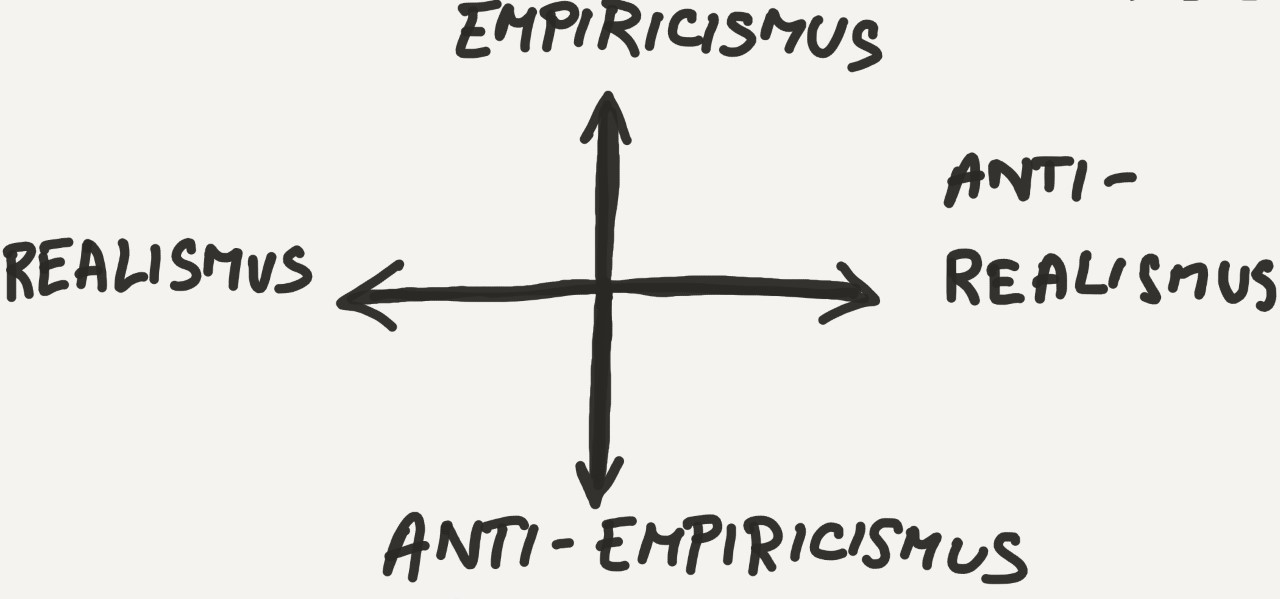 Teoretické tradice - metateorie
epistemologické a ontologické postoje vycházejí ze světonázoru a chápání místa výzkumu ve světě

teoretické tradice založeny na konkrétních epistemologických a ontologických přístupech, vědec je zastává napříč svými pracemi, dokud nezmění světonázor

vědec vždy nemusí zastávat jedinou teoretickou tradici

vědci věří buď jedné, nebo druhé metateorii, toto přesvědčení je zásadní, nelze mezi nimi přecházet
Empirismus
vznik v přírodních vědách, nejznámějším empirickým přístupem v sociálních vědách - pozitivismus
doktrína:

individuální lidská mysl začíná jako nepopsaný list, znalosti získáváme smyslovou zkušeností a interakcí s ním
každé skutečné tvrzení o poznání je testovatelné zkušeností (pozorování a experiment)
vylučuje jako znalost každé tvrzení, který nemůžeme pozorovat
vědecké zákony jsou tvrzení o obecných opakujících se vzorcích zkušenosti
vysvětlit vědecky jev znamená ukázat, že je případem vědeckého zákona
znalost zákona umožňuje předvídat budoucí výskyt jevů tohoto typu, logika předpovědi a vysvětlení je stejná 
vědecká objektivita spočívá v jasném oddělení testovatelných faktických tvrzení a subjektivních hodnotových soudů
Anti-empirismus
různorodé přístupy

racionalismus – znalost vzniká používáním lidského rozumu

relativismus – bez kontextu neexistují žádná kritéria, kterými by se dalo řídit při rozhodování mezi různými úhly pohledu
Realismus
realita existuje nezávisle na tom, jak ji lidé poznávají a vnímají, ale je v zásadě poznatelná

snadno přijatelné v přírodních vědách

v sociálních vědách – lidé a skupiny lidí mají schopnost zasahovat do běhu světa – realistický výzkumník zkoumá nejen realitu nezávislou na znalostech a vnímání účastníků, ale také vnímání reality účastníky
Anti-realismus
realita neexistuje sama o sobě bez toho, aby byla vnímána, vnímání reality ve skutečnosti tvoří celou realitu

neempiričtí a nerealističtí výzkumníci – interpretativní přístup

fenomenologie, konstruktivismus, hermeneutika

interpretace lidských činností a kulturních artefaktů  

veškeré poznání je věcí interpretace
Vývoj metateorií v HIB
posun ze zaměření na fixní atributy – zkušenosti aktéra, fyzické prostředí – k dynamickým a s procesy spojeným fenoménům jako objektů studia
rostoucí přijímání interpretativních přístupů v původně převážně pozitivistické oblasti výzkumu
první generace vědců v HIB vědci a inženýři, aplikují metody běžné v přírodních vědách „vědecké metody“, positivismus
positivismus silný dodnes – značná část výzkumů v oboru
mezi sociálními vědci pozitivismus uznávaný méně, proto se málo výzkumníků považuje za positivisty
pozitivismus v HIB se projevuje: nezájmem o teoretické tradice, výslovným lpěním na empirické doktríně
Vývoj metateorií v HIB
každá studie má svá omezení: většina kvantitativních studií neobsahuje oddíl „omezení výzkumu“, většina kvalitativních studií svá omezení uvádí
zaměření na zobecnitelnost výsledků – vyvoláno pozitivistickým přístupem
většina HBI studií omezuje svá zkoumání na pozorovatelná fakta a vyhýbá se rozvíjení poznatků racionálními prostředky
může vést k falešným poznatkům

interpretativní metateorie nejčastěji využívány vědci ze skandinávských zemí
fenomenologie – zkušenost je bohatší než co mohou naše fyzické smysly zachytit
Příklad falešných empirických poznatků
Př. dotazníkové šetření chování při vyhledávání 

otázky se týkají se objektivních záležitostí: úroveň zkušeností participantů, frekvence vyhledávání na webu, počet vyhledávání, která provádějí současně apod.

výsledky prezentovány jako faktická zjištění, tedy poznatky

dvě z otázek nejsou dle pozitivismu objektivní – které a proč?
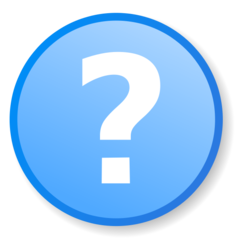 Příklad falešných empirických poznatků
úroveň zkušeností – vnímání úrovně účastníků, ostatní mohou vnímat jinak

 → objektivní úroveň prožitků třeba stanovit na základě pozorovatelných faktů, např. test zadaný všem účastníkům výzkumu

souběžné vyhledávání – závisí na chápání pojmu vyhledávání, může se mezi výzkumníkem a participantem lišit
Zavádějící představy v metateoriích
zavádějící představy o pozitivismu
→  T. D. Wilson – odmítnutí pozitivismu – zkreslení výzkumů daná přílišným důrazem na kvantitativní analýzy, neporozumění kontextu a faktorů ovlivňujících chování
nejde o zkreslení pozitivistická, ale o zkreslení článků, které hodnitil
kvalitativní i kvantitativní analýza využívány jak v pozitivismu, tak v interpretativním výzkumu
rozdíl v roli, kterou hrají zjištění při budování znalostí
pozitivismus – kvalitativní analýza generuje hypotézy, ne znalosti
anti-empiristi – kvantitativní analýza vodítkem pro stanovení výzkumného vzorku, ne pro tvorbu znalostí
Zavádějící představy v metateoriích
neoprávněné tvrzení o využití teoretické tradice

konstatování o využití metateorie ignorující metodologické důsledky

výzkumník tvrdí, že využívá systémový přístup, protože design studie umožňuje holistický pohled

ignoruje požadavky přístupu – uvedení definice hranic studovaného systému, zkoumání interakcí mezi prvky systému
Rozpory v metateoriích
metateorie, které vědec tvrdí že využívá, neodpovídají jeho paradigmatu
př. výzkumník aplikuje dvě teoretické tradice s protikladnými filozofickými základy
Wilsonova krizika pozitivismu – neadekvátní použití kvantitativních metod
ve stejném článku kritizuje svůj vlastní starší model – omezený, protože neposkytuje návrh kauzálních faktorů IB a proto nenavrhuje hypotézy, které by se měly testovat
testování hypotéz je pozitivistickou podmínkou tvorby znalostí
Wilson odmítá a současně používá empiristickou doktrínu